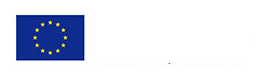 ממומן בשיתוף תוכנית ארסמוס+ של האיחוד האירופי
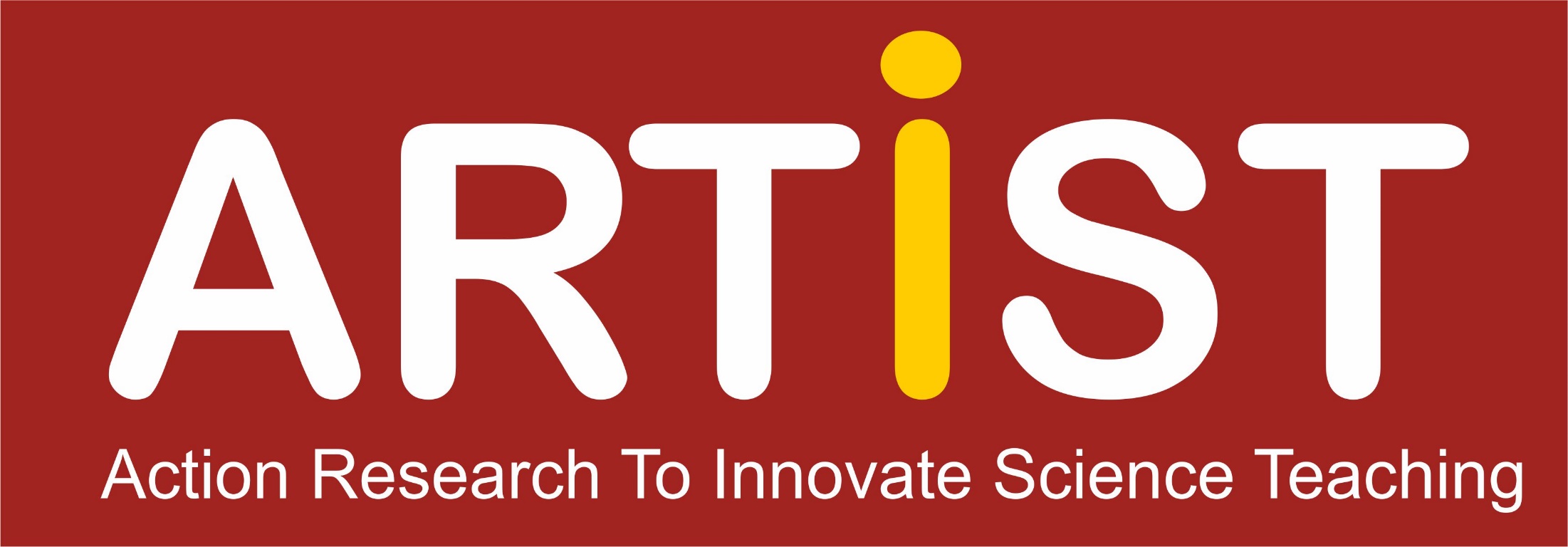 מחקרי פעולה לקידום הוראת המדעים
www.erasmus-artist.eu
This project has been funded with support from the European Commission. 
This publication [communication] reflects the views only of the authors, 
and the Commission cannot be held responsible for any use which may be 
made of the information contained therein.
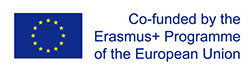 ערכת כלים 
ARTIST

אינגו אילקס, בשיתוף עם קונסורציוםARTIST
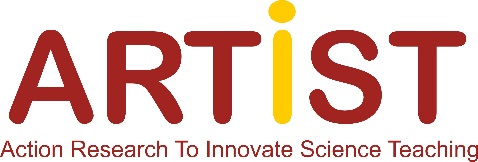 www.erasmus-artist.eu
אודות
ערכת הכלים מורכבת מתרשימים הלקוחים ממדריך ARTIST ומיועדת לשימוש חופשי במצגות אודות מחקרי פעולה בסדנאות להכשרת מורים.
ערכת הכלים הוכנה על ידיARTIST  - פרויקט מחקר פעולה לקידום הוראת המדעים (העורכים: פרנץ ראוך, מריקה קפנדזה, נדיה פרריכס ואינגו אילקס).
מדריך זה הוא חלק מפרויקט ARTIST  - מחקר פעולה לקידום הוראת המדעים. הפרויקט מומן במשותף על ידי תוכנית ארסמוס+ של האיחוד האירופי - Capacity Building in Higher Education (CBHE) מ-2016-2019, בהתאם להסכם מענק מספר 573533-EPP-1-2016-1-DE-EPPKA2-CBHE-JP.
מדריך זה יוצא לאור על פי רישיון Creative Commons Attribution-NonCommercial-ShareAlike (BY-NC-SA)
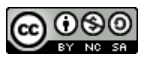 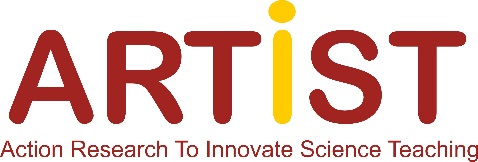 www.erasmus-artist.eu
מחזור של מחקר פעולה
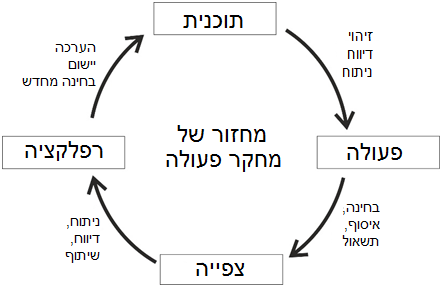 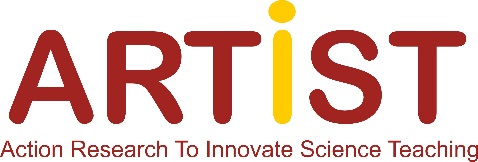 www.erasmus-artist.eu
תחום: מוכנות/הכנה להוראה
יכולת פדגוגית, מדעית וסוציו-תרבותית
היכרות עם תוכנית הלימודים ומודעות לקשר שבין שיעור לתוכנית הלימודים
מודעות לתהליכי הלמידה והמתודולוגיות של ההוראה
מודל המשקף תחומים אפשריים למחקר פעולה לשם חידושים בהוראת המדעים
תחום: תכנון והכנה
תכנון כלל בית-ספרי ואספקת משאבים
תכנון כלל בית-ספרי לנושא
תכנון ארוך טווח של המורה
תכנון קצר מועד של המורה
תחום: ניהול למידה כיתתית
סביבת למידה כללית
תוכן שיעורים והקשר למידה
פדגוגיה ומתודולוגיה
שימוש בעבודה מעשית, במודלים, באמצעי המחשה
 ובשפה
בקרה והערכה של התקדמות התלמידים
תחום: למידה והישגים של התלמידים
מעורבות התלמיד בלמידה
יכולת התלמיד להעריך את התקדמותו ולערוך
רפלקציה על הלמידה
התקדמות התלמיד בלמידה ובפיתוח כישוריו
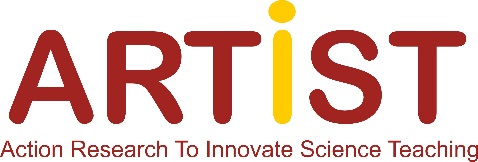 www.erasmus-artist.eu
מחקר בכיתה, מחקר מורים ומחקר פעולה בהוראת המדעים
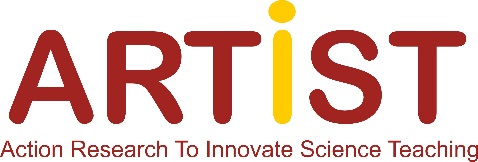 www.erasmus-artist.eu
אופנים של מחקר פעולה
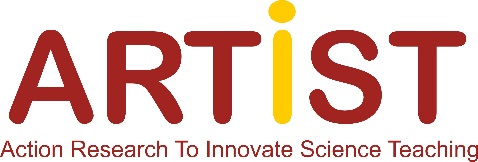 www.erasmus-artist.eu
אופנים של מחקר פעולה במובנים של אינטרסים
"מחקר פעולה טכני משרת את האינטרסים של הפעלת שליטה גדולה יותר בהתנהגות האנושית כדי להפיק את התוצאות הרצויות; 
 
מחקר פעולה מעשי משרת את האינטרסים של התבונה המעשית לצורך גילוי נתיב הפעולה הנכון בנסיבות מסוימות; 
 
מחקר פעולה ביקורתי (משחרר) משרת את האינטרסים של שחרור אנשים מדיכוי."
 
Elliott, J. (2005). Becoming critical: the failure to connect. Educational Action Research, 13, 359-374.
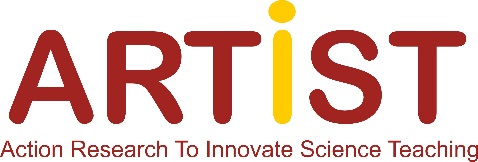 www.erasmus-artist.eu
אופנים של מחקר פעולה במובנים של כוח
"ההבדלים ביחסים בין המשתתפים לבין מקורו והיקפו של 'הרעיון' המנחה נעוצים בשאלה של  כוח.
במחקר פעולה טכני 'הרעיון' הוא מקור הכוח לפעולה, ומאחר ש'הרעיון' נמצא לרוב בידי המנחה, המנחה הוא זה ששולט בכוח בפרויקט.
במחקר פעולה מעשי הכוח מתחלק בין קבוצות של משתתפים שווים, אבל הדגש הוא על כוח הפעולה של היחיד.
הכוח במחקר פעולה משחרר מצוי כולו בתוך הקבוצה, לא בידי המנחה ולא בידי יחידים בקבוצה. 
השינוי ביחסי הכוחות בתוך הקבוצה הוא זה שגורם לרוב לשינוי ממצב אחד לאחר."
 
Grundy, S. (1982). Three modes of action research. Curriculum Perspectives, 2(3), 23–34.
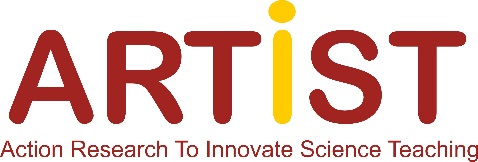 www.erasmus-artist.eu
מודל של מחקר פעולה שיתופי בהוראת המדעים
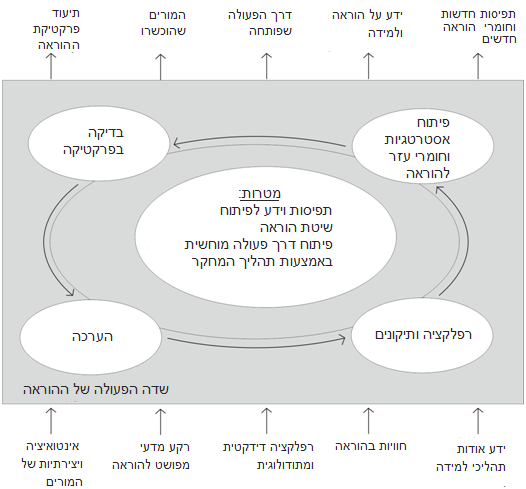 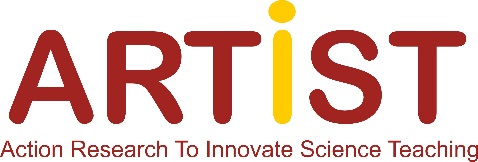 www.erasmus-artist.eu
מודל מוצע לשדרוג חידושים
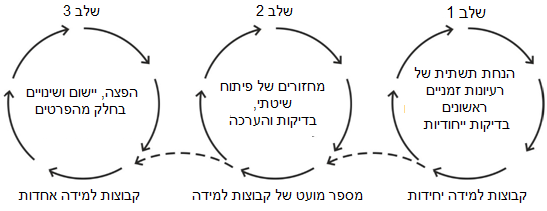 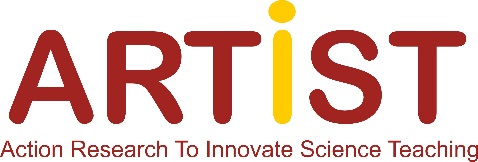 www.erasmus-artist.eu
הבנייה של משמעות על ידי טריאנגולציה
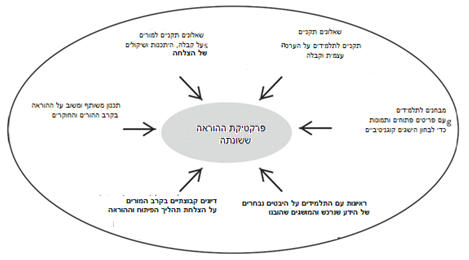 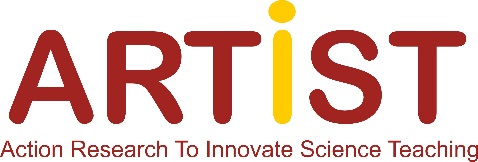 www.erasmus-artist.eu
השוואה בין מחקר פורמלי (מסורתי) לבין מחקר פעולה
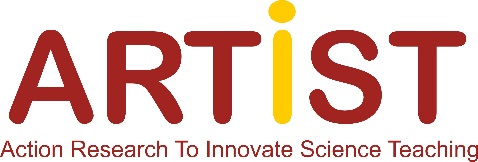 www.erasmus-artist.eu
פרדיגמות מחקריות בחינוך המדעי
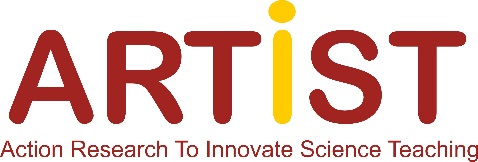 www.erasmus-artist.eu
תפקידים אפשריים של חוקרים-מורים וחוקרים חיצוניים במחקרי פעולה
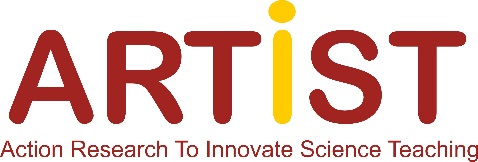 www.erasmus-artist.eu